The Circle
Advisor: Arlene Murphy
Email: arlenemurphy@pdst.ie
Sign up now
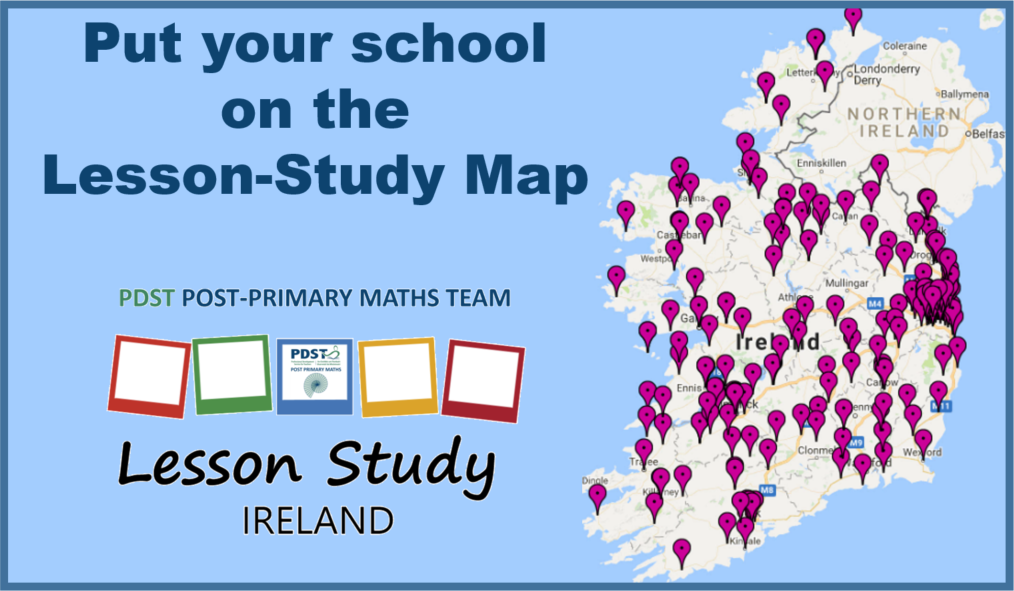 tinyurl.com/LessonStudy2019
2
Lesson Study Resource Bank
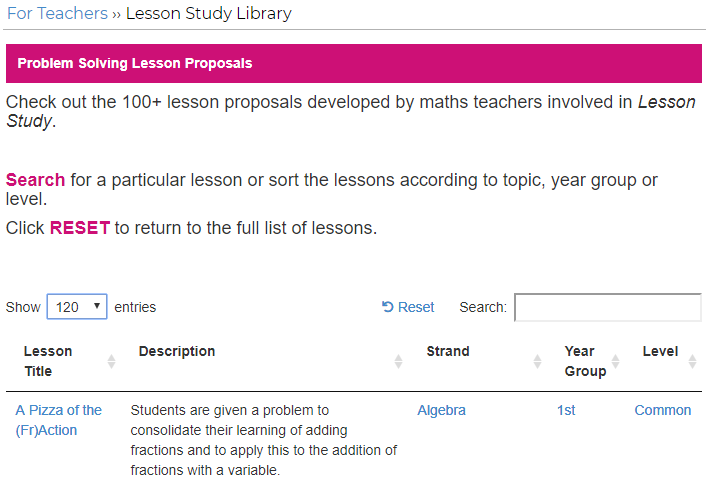 3
Project Maths Website
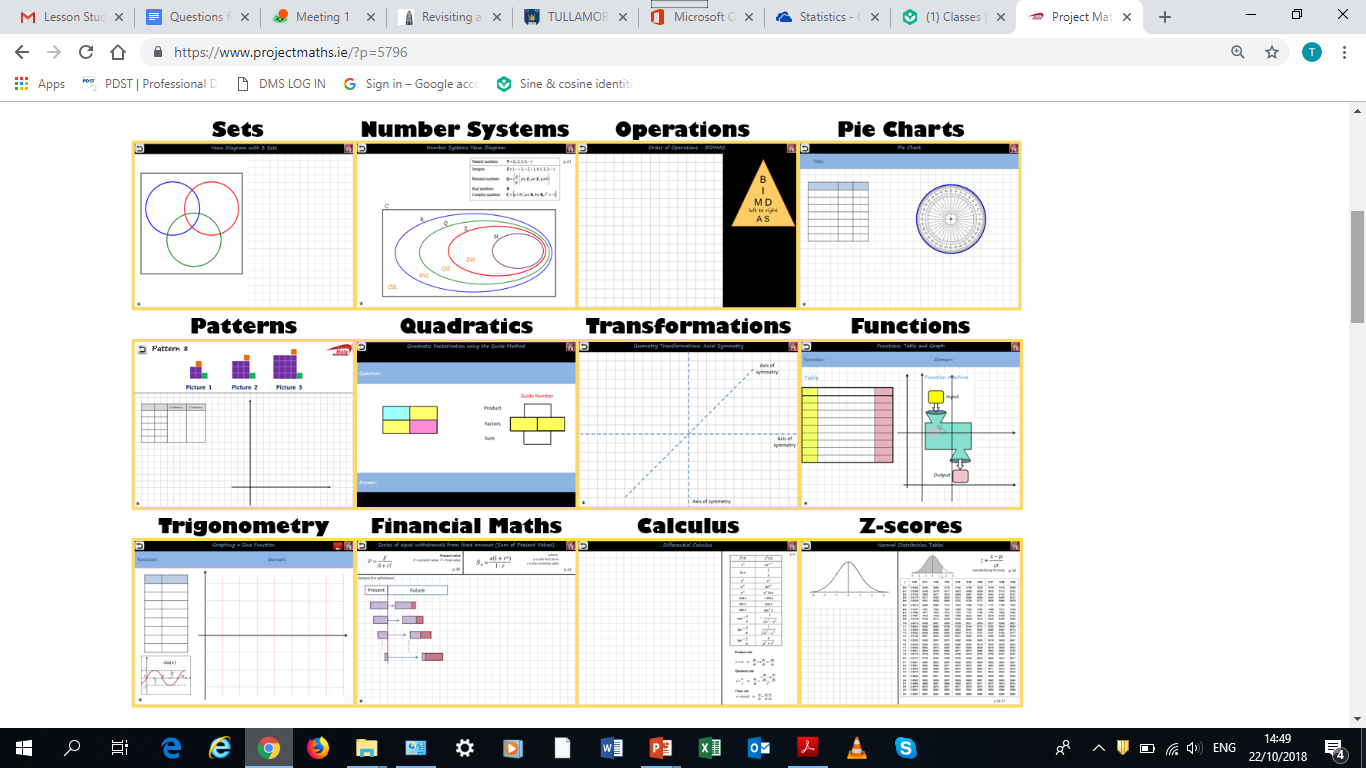 4
How do you teach the circle?What difficulties do your students have in this area?
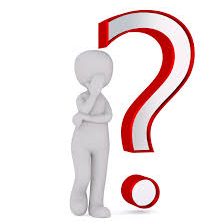 http://tinyurl.com/thecirclecounts

Password: Thecircle
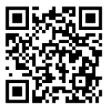 The CircleLearning Outcomes
Recognise the importance of Pythagoras’ Theorem in making sense of the equation of a circle.
Understand that often new mathematical knowledge may be developed using knowledge students already have.
6
Link to Syllabus
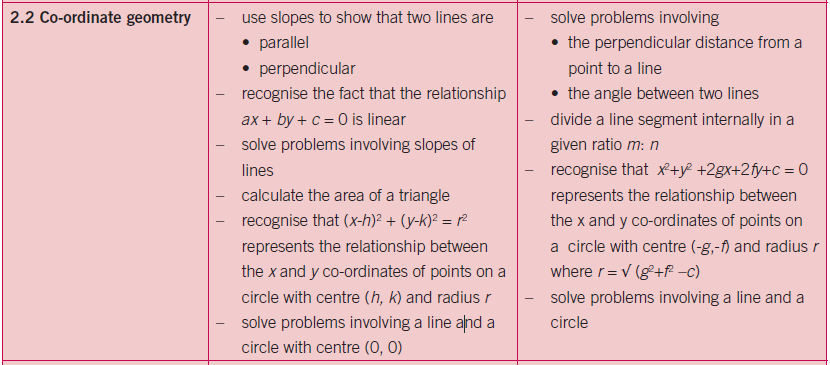 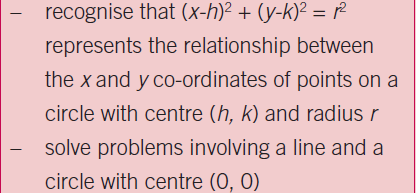 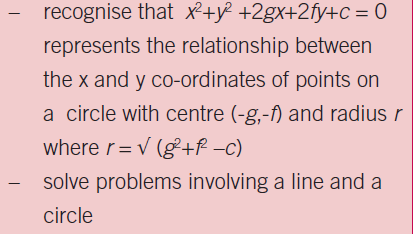 Prior Knowledge
Coordinate Geometry
Pythagoras’ Theorem
Application of Pythagoras’ Theorem
Geometry (Theorems)
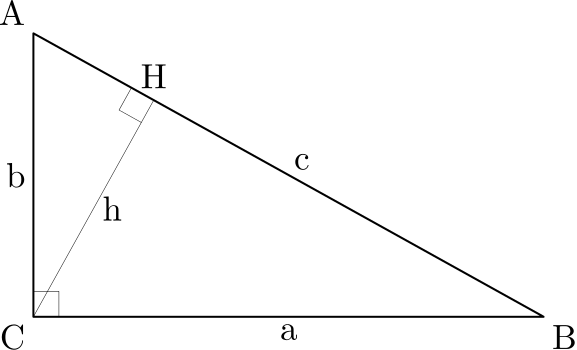 Going in circles with Pythagoras
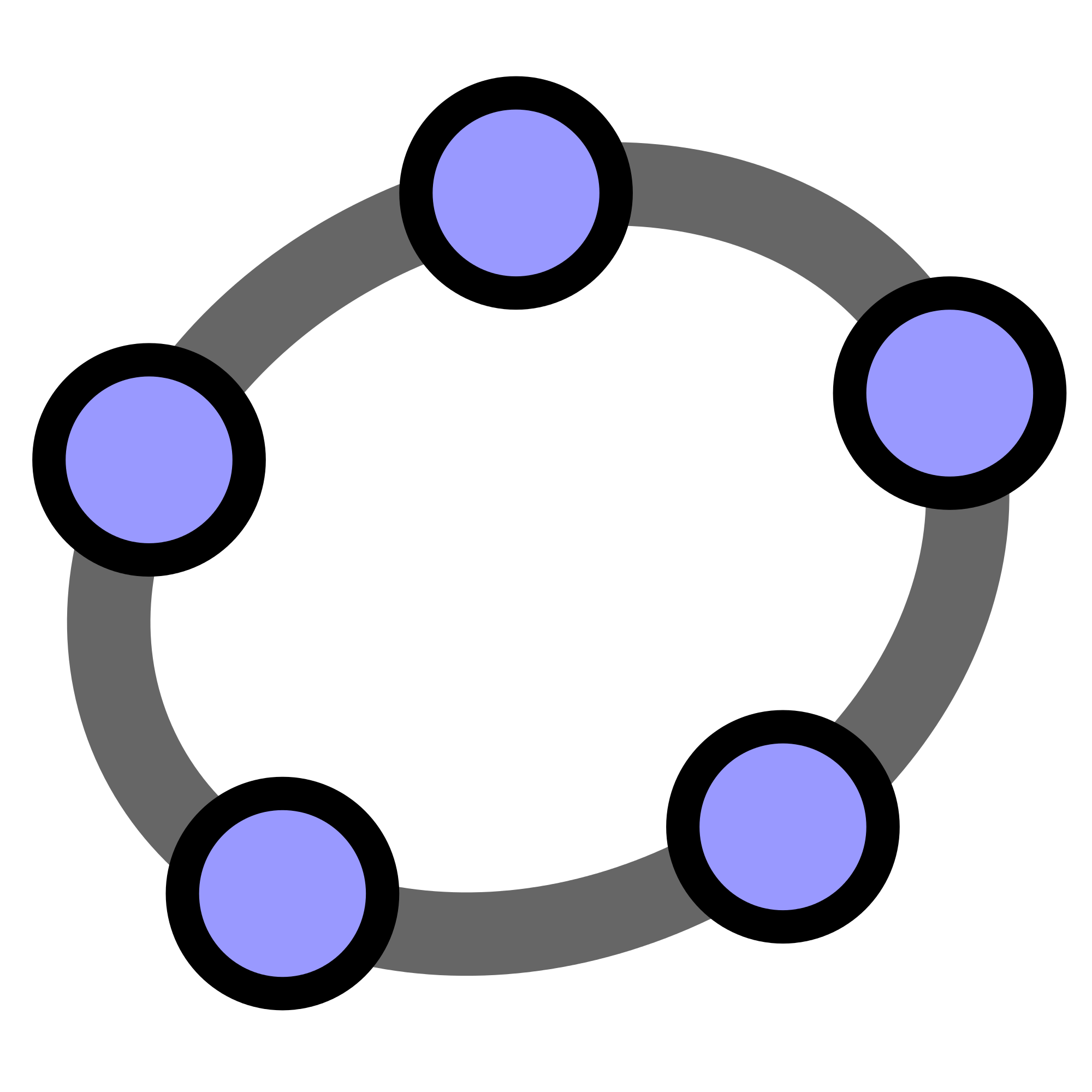 Write down the coordinates of as many points as possible that are equidistant from the origin?
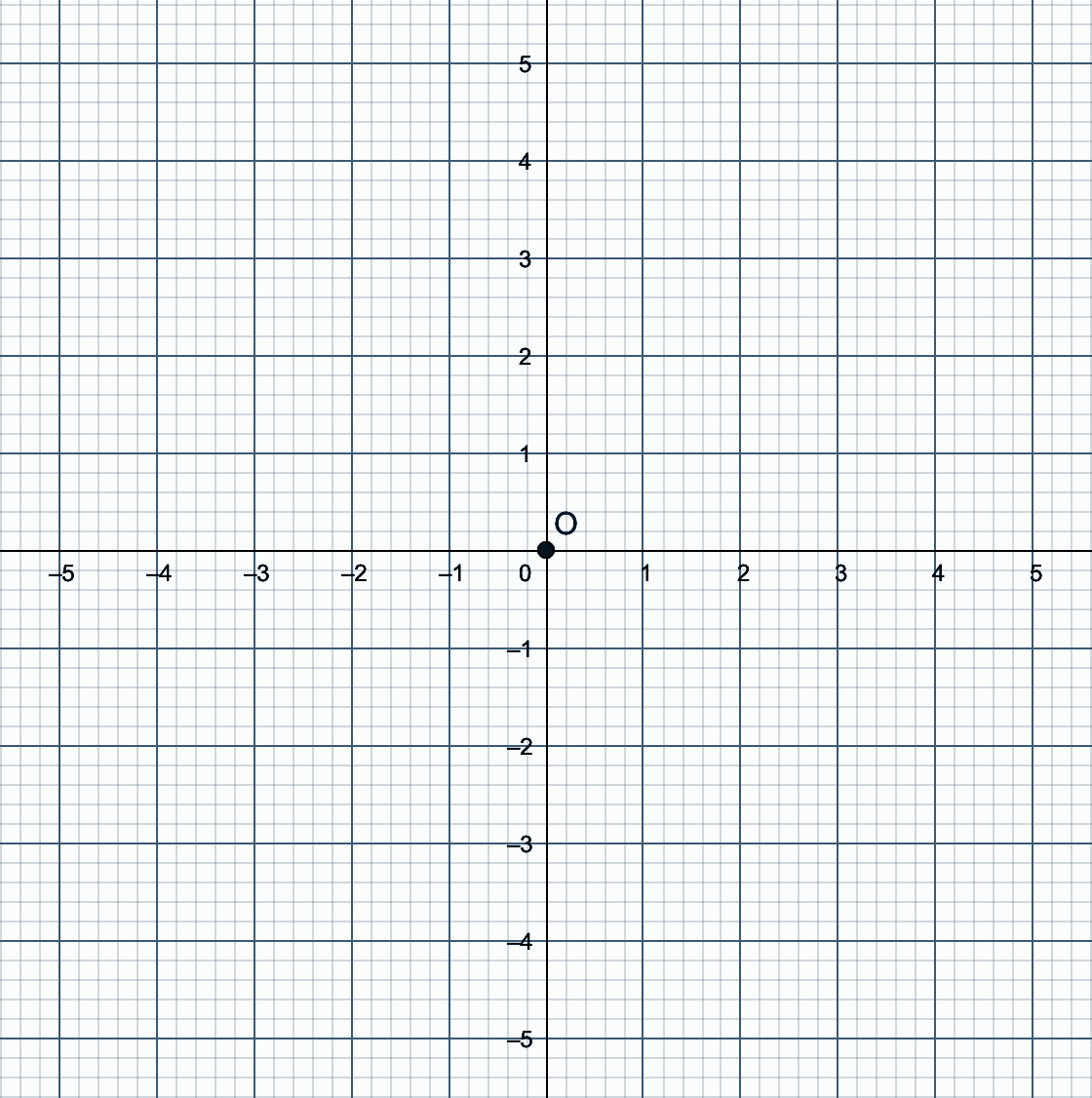 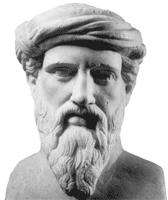 9
Going in circles with Pythagoras
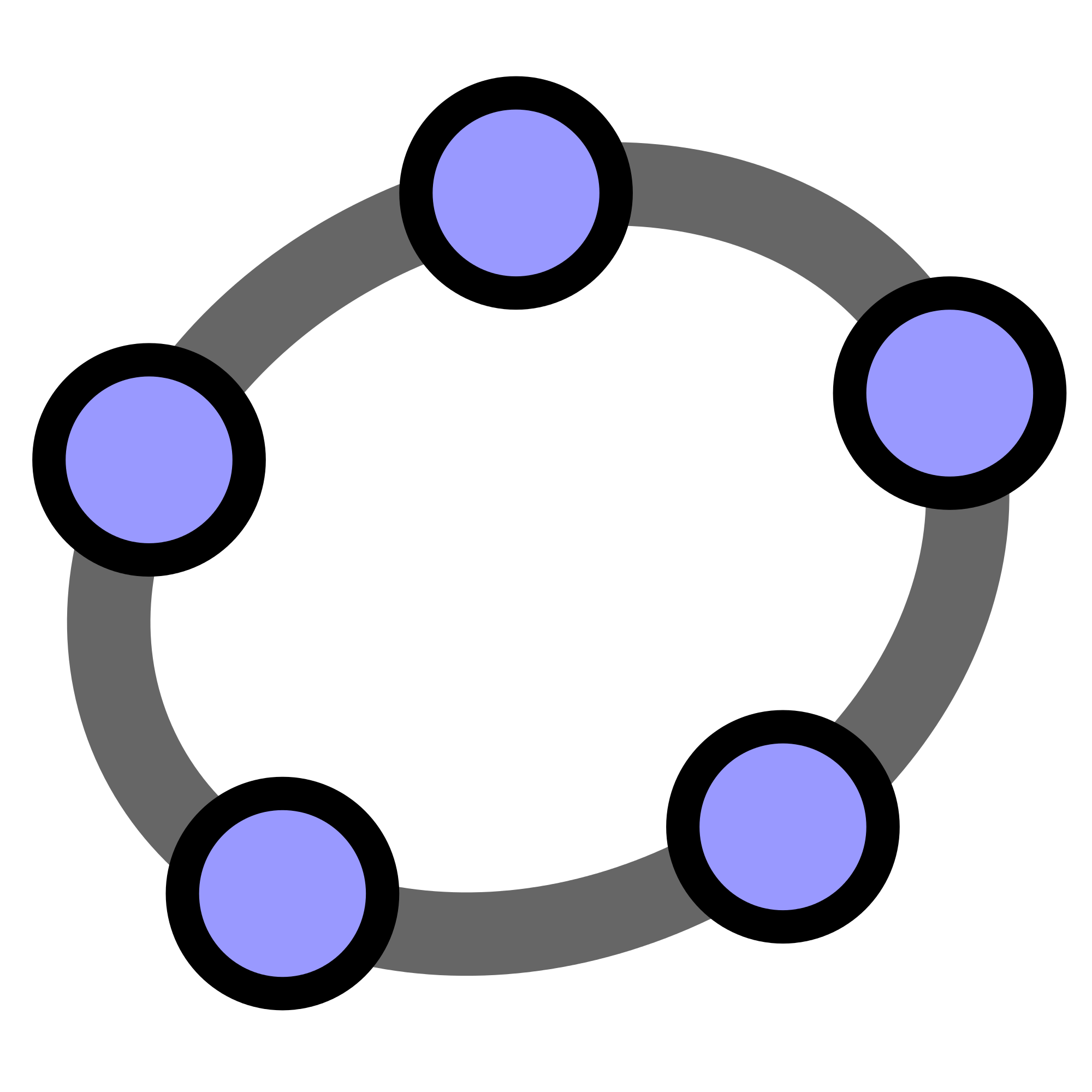 How would you use this diagram to guide students to the discovery of the equation of a circle when the centre is not at (0, 0)?
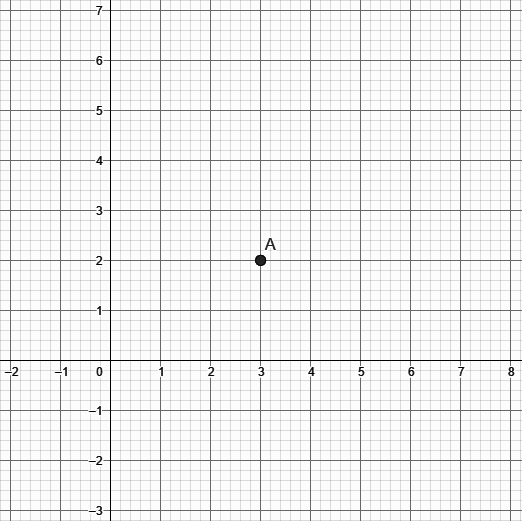 Write down the coordinates of as many points as possible that are equidistant from the point (3, 2)?
10
Co-ordinate Geometry – Equation of a Circle
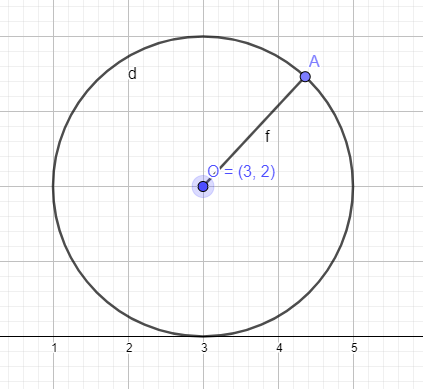 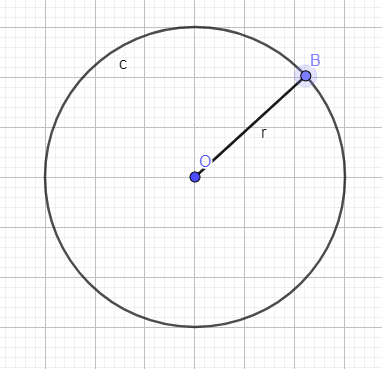 2
r
y - k
y - 2
x - 3
x - h
11
Trigonometry – Pythagoras, The Unit Circle  and Trigonometric Identities
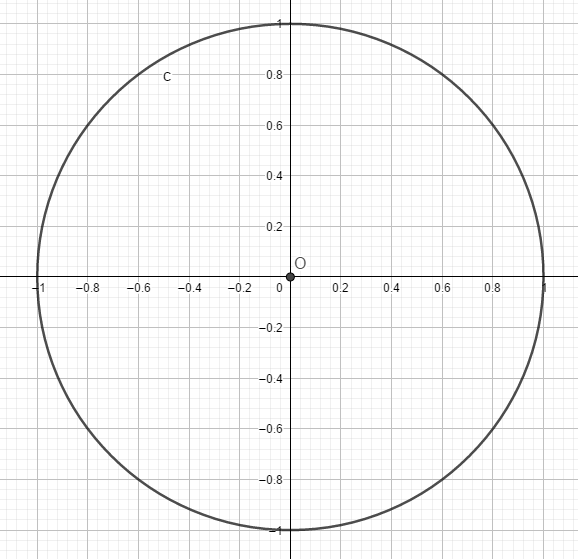 (Cos 𝜭, Sin 𝜭)
h
o
Sin 𝜭
𝜭
a
Cos 𝜭
12
Complete Square Form
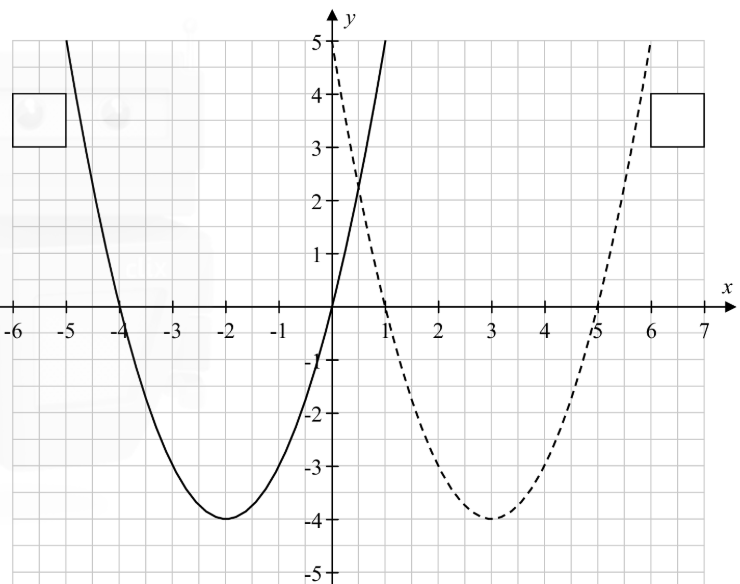 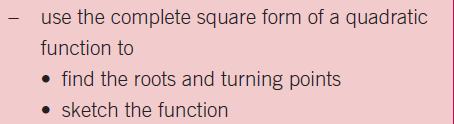 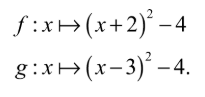 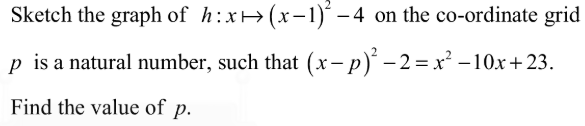 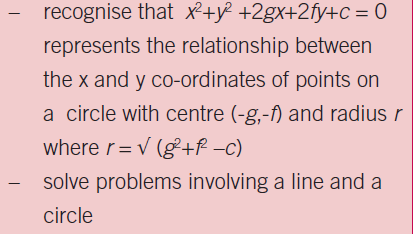 The CircleLearning Outcomes
Recognise the importance of Pythagoras’ Theorem in making sense of the equation of a circle.
Understand that often new mathematical knowledge may be developed using knowledge students already have.
15
PDST School Support
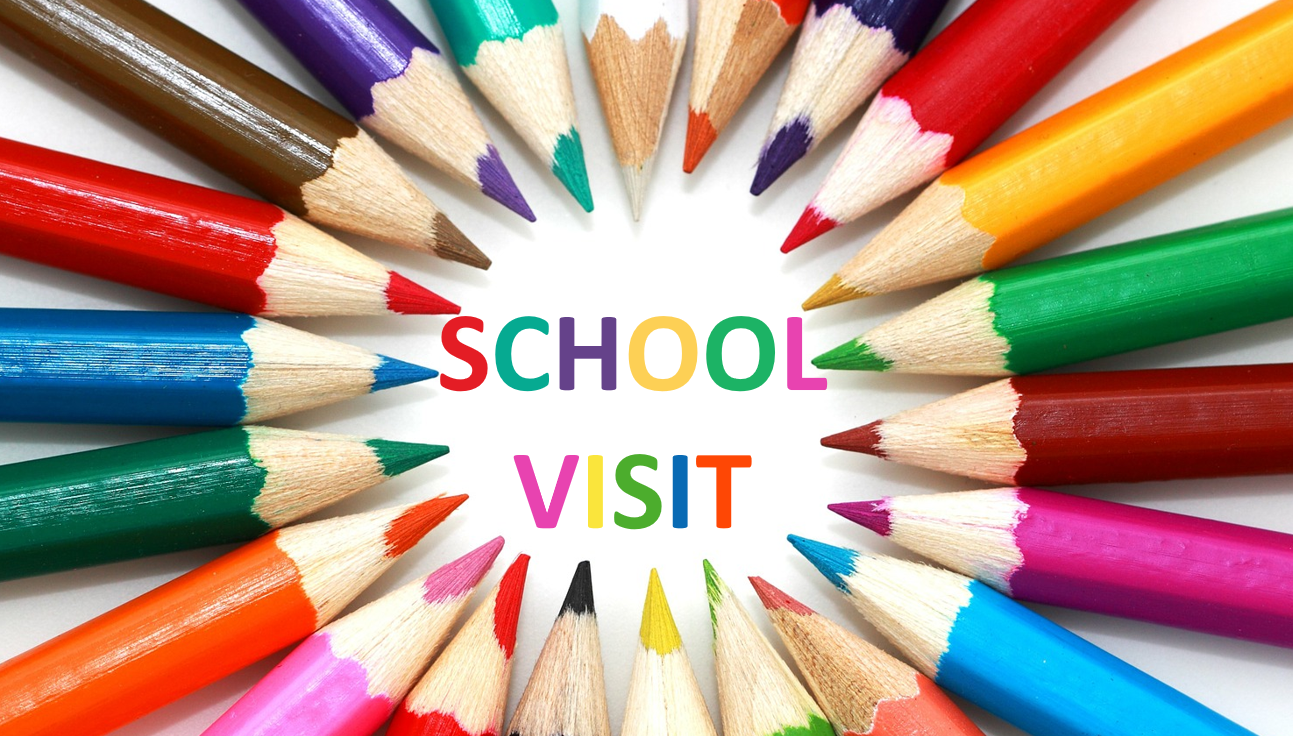 16
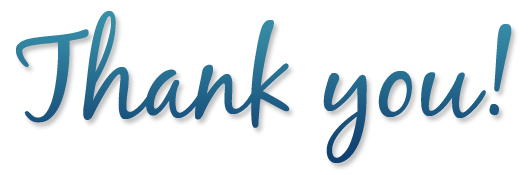 17